«Борис Заходер»
Подготовила: 
студентка З/О гр.302
Остряк-Саная Н.
детский поэт, писатель, переводчик 
Борис Заходер
Биография
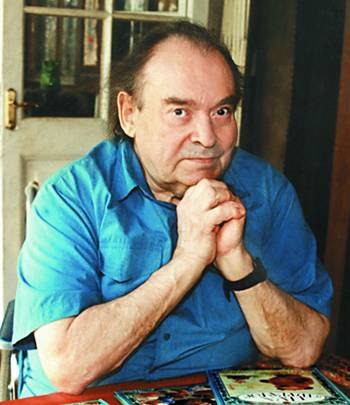 Однажды много лет назад, в одном  южном  городке родился маленький мальчик.
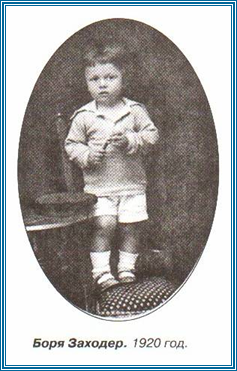 По собственному признанию, был очень «приличным мальчиком». Он не только не играл в футбол, но даже почти не дрался. Драться он не любил, зато всё время читал и ещё … очень любил животных.
Семья
МАМА
              Полина Наумовна
(Переводчик)
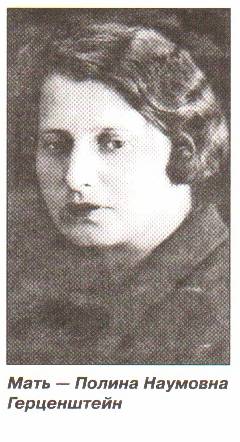 ПАПА
   Владимир Борисович Заходе
(Юрист)
Творческий путь
Окончив литературный институт, Заходер написал замечательное стихотворение «Буква Я», с которого видимо и начался его творческий путь. Но с ним вы познакомитесь в школе.
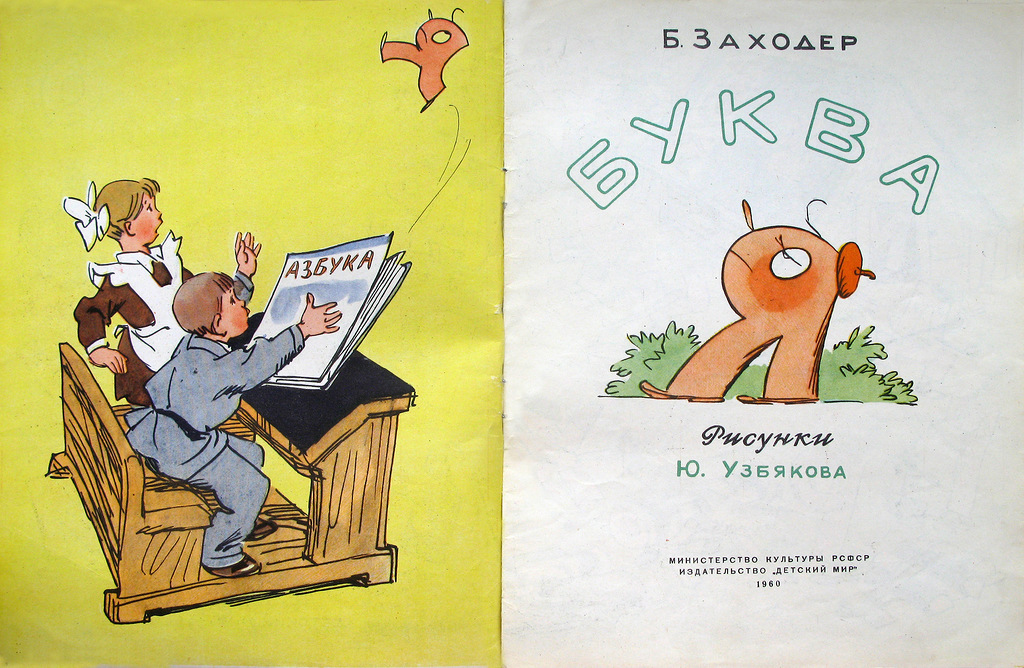 В доме Бориса всегда жили животные – собаки и кошки. Многие его стихи посвящены кошкам. 
Он писал про мохнатых и пернатых, или сказки которые рассказывают звери.
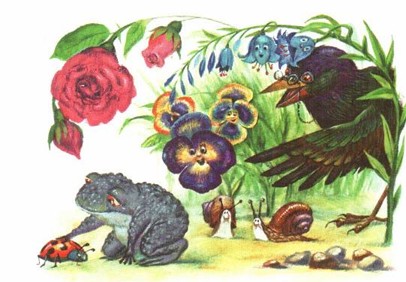 Уже во взрослой жизни БОРИС ЗАХОДЕР выполнил множество переводов сказок
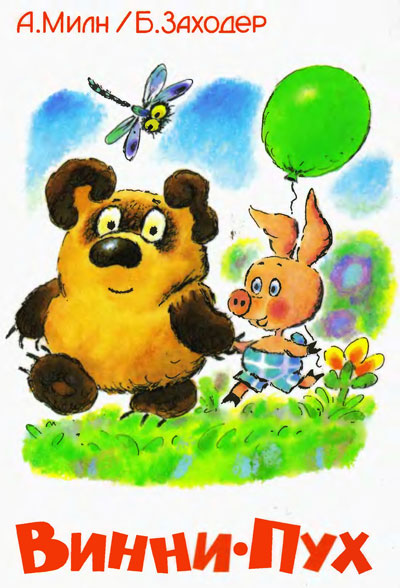 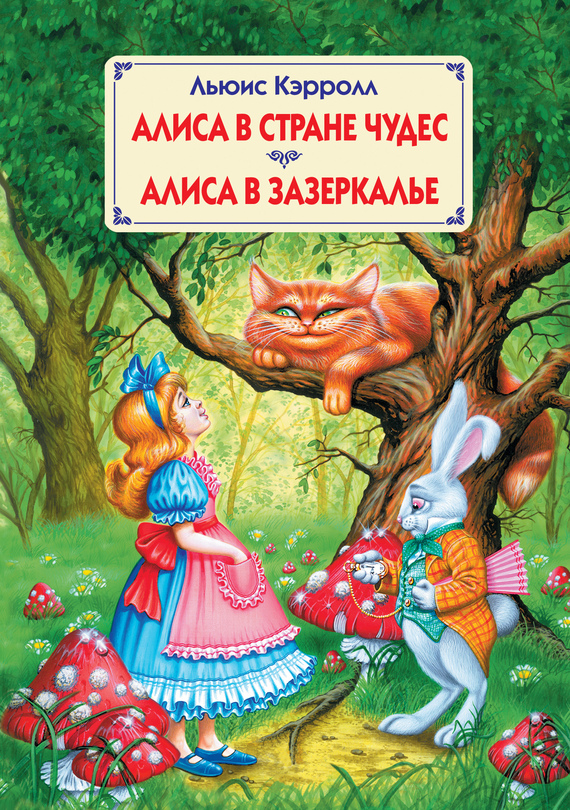 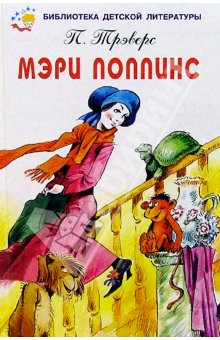 Все эти сказки талантливый писатель и поэт перевёл на русский язык, чтобы маленькие русские дети смогли читать интересные истории, так же, как и дети из других стран.
Стихотворения, которые написал            Б. Заходер, знакомы не только вам, но и вашим родителям. Когда они были маленькими, стихотворения Б. Заходера им читали их родители, ваши бабушки и дедушки. Стихотворения этого поэта легко учить наизусть, так как они довольно легкие и очень интересные.